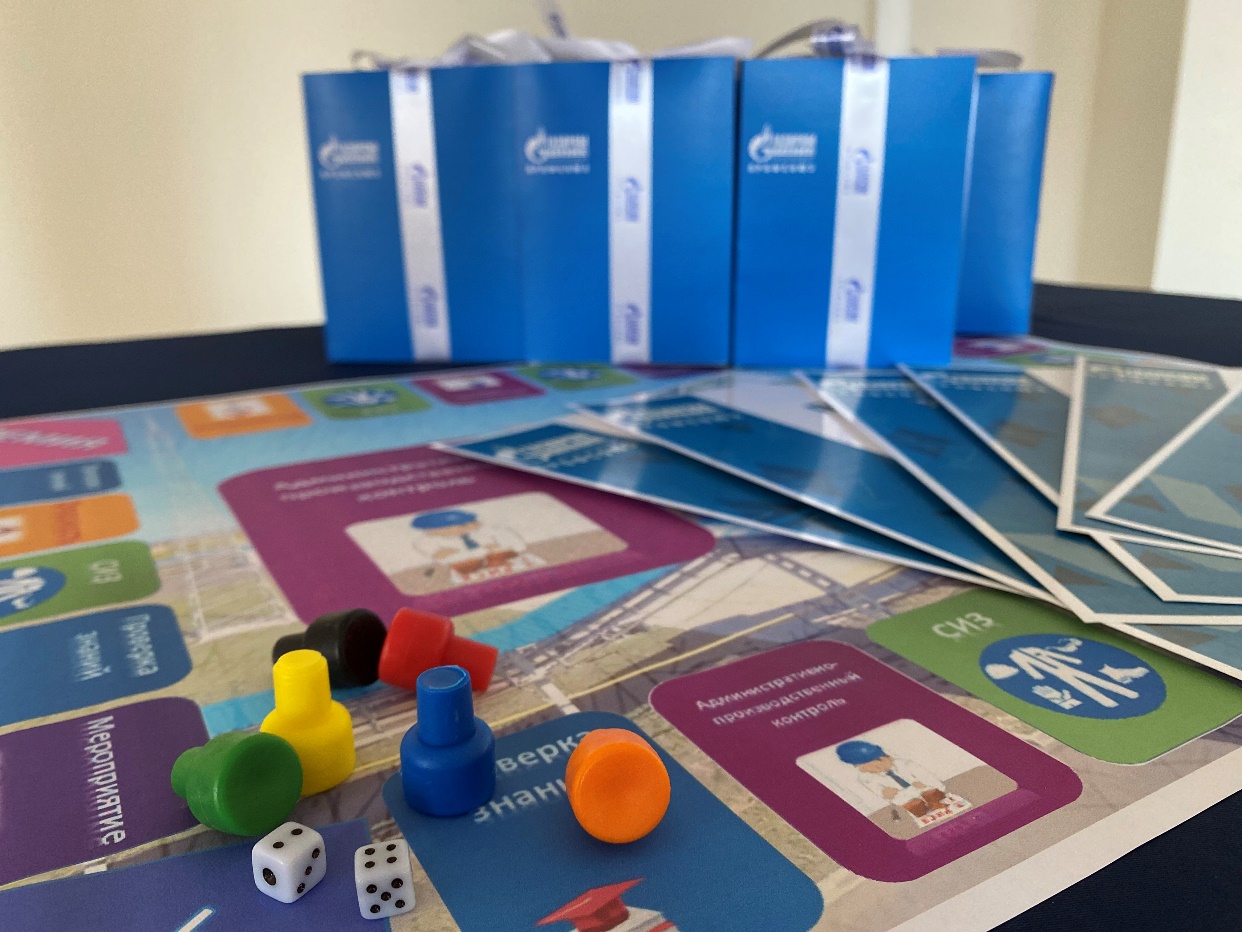 Деловая игра по производственной безопасности 
«Опасность в безопасности»
Автор: Железнева Мария Николаевна - ведущий специалист по охране труда - руководитель группы ОТ, ППБ и ООС 
филиала Инженерно-технический центр 
ООО «Газпром трансгаз Краснодар»
Деловая игра по производственной безопасности 
«Опасность в безопасности»
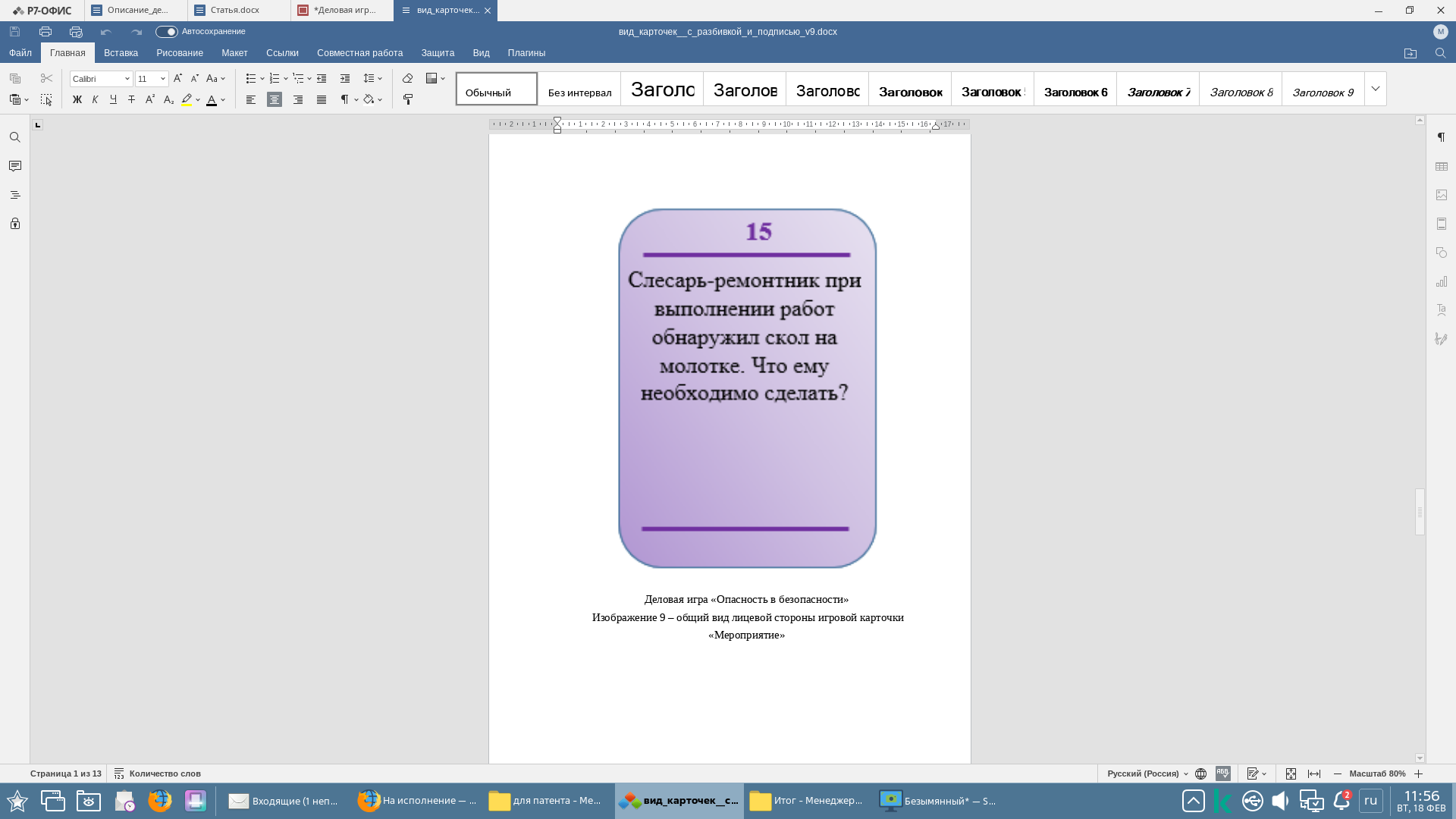 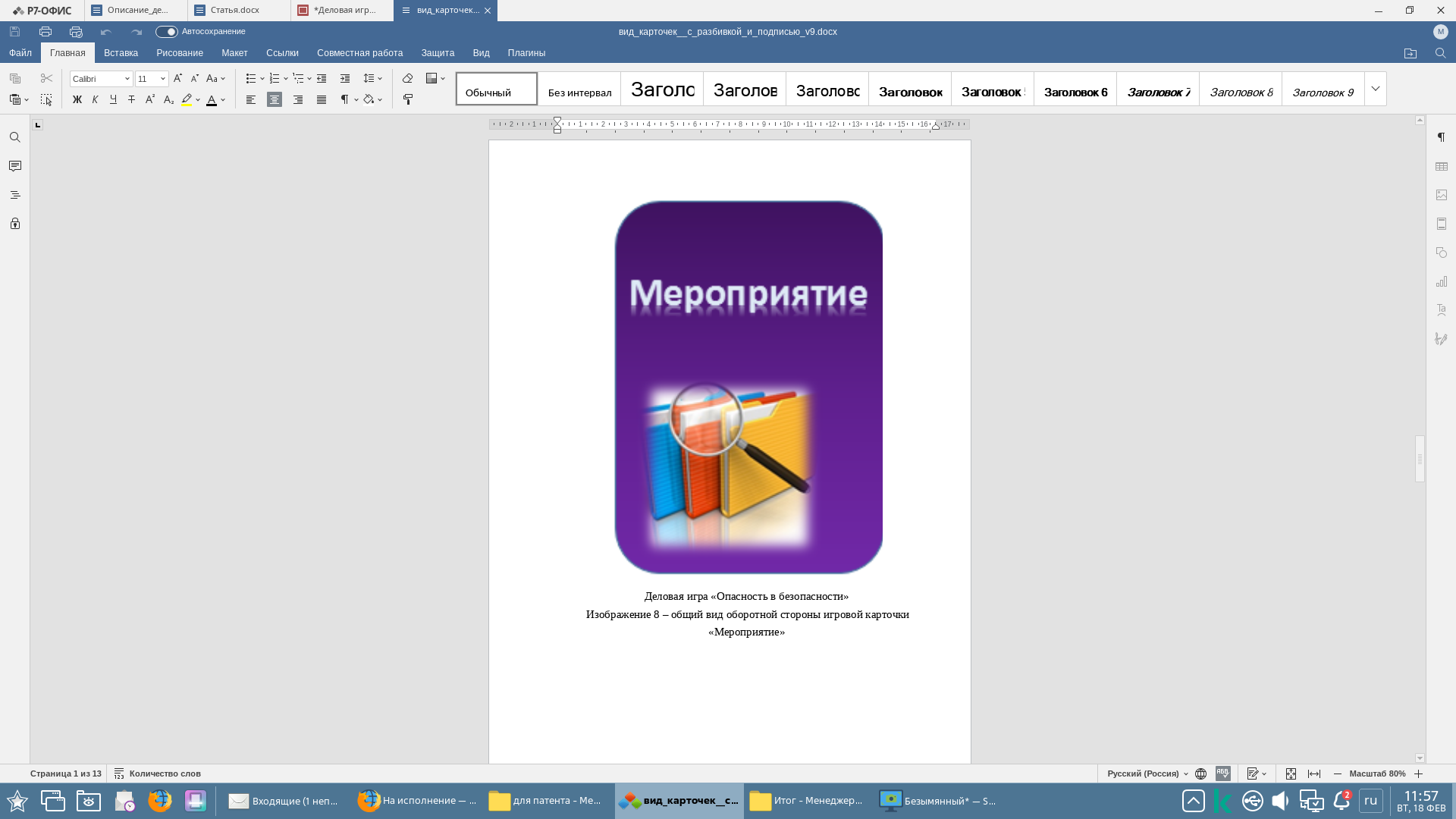 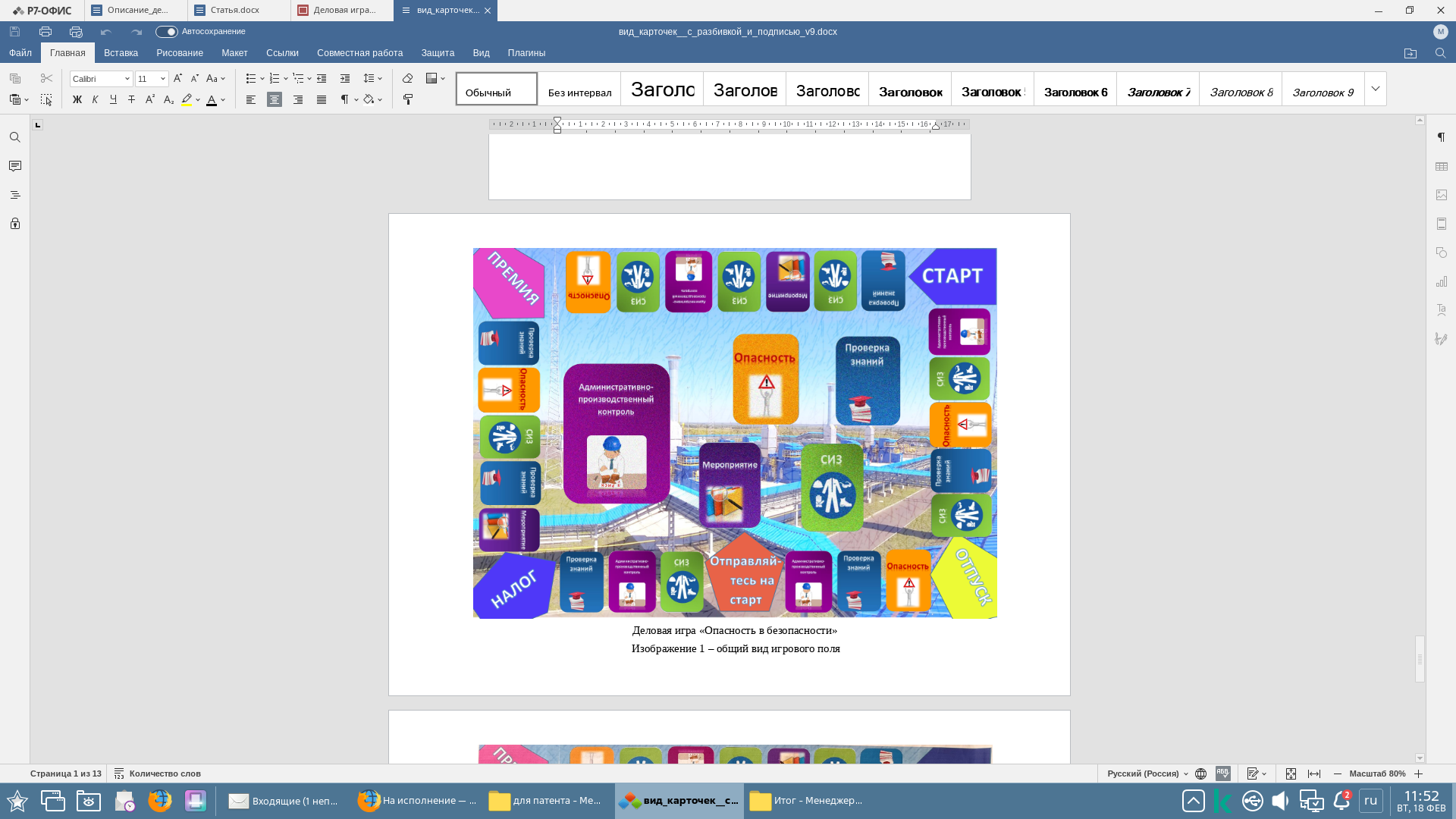 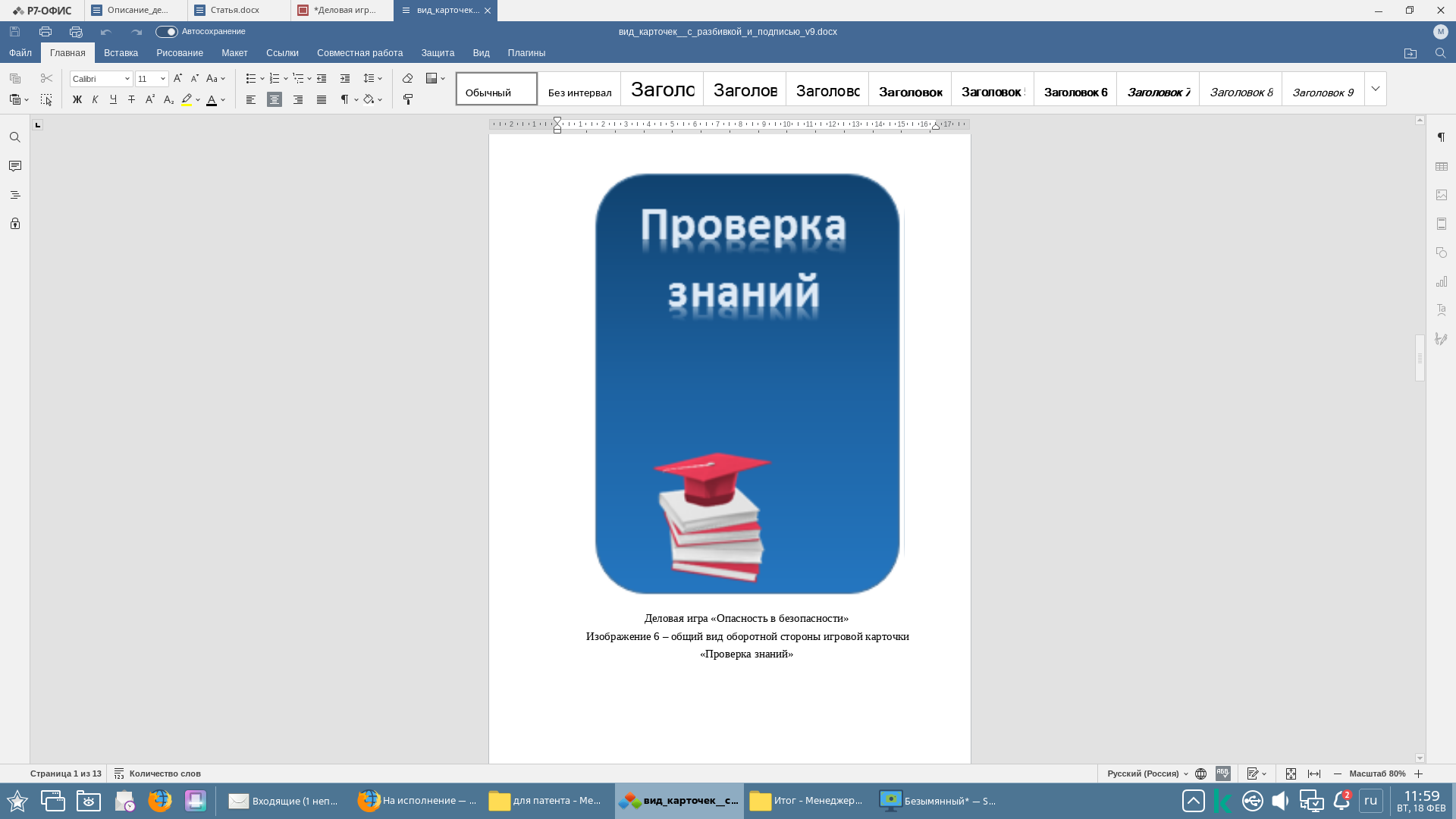 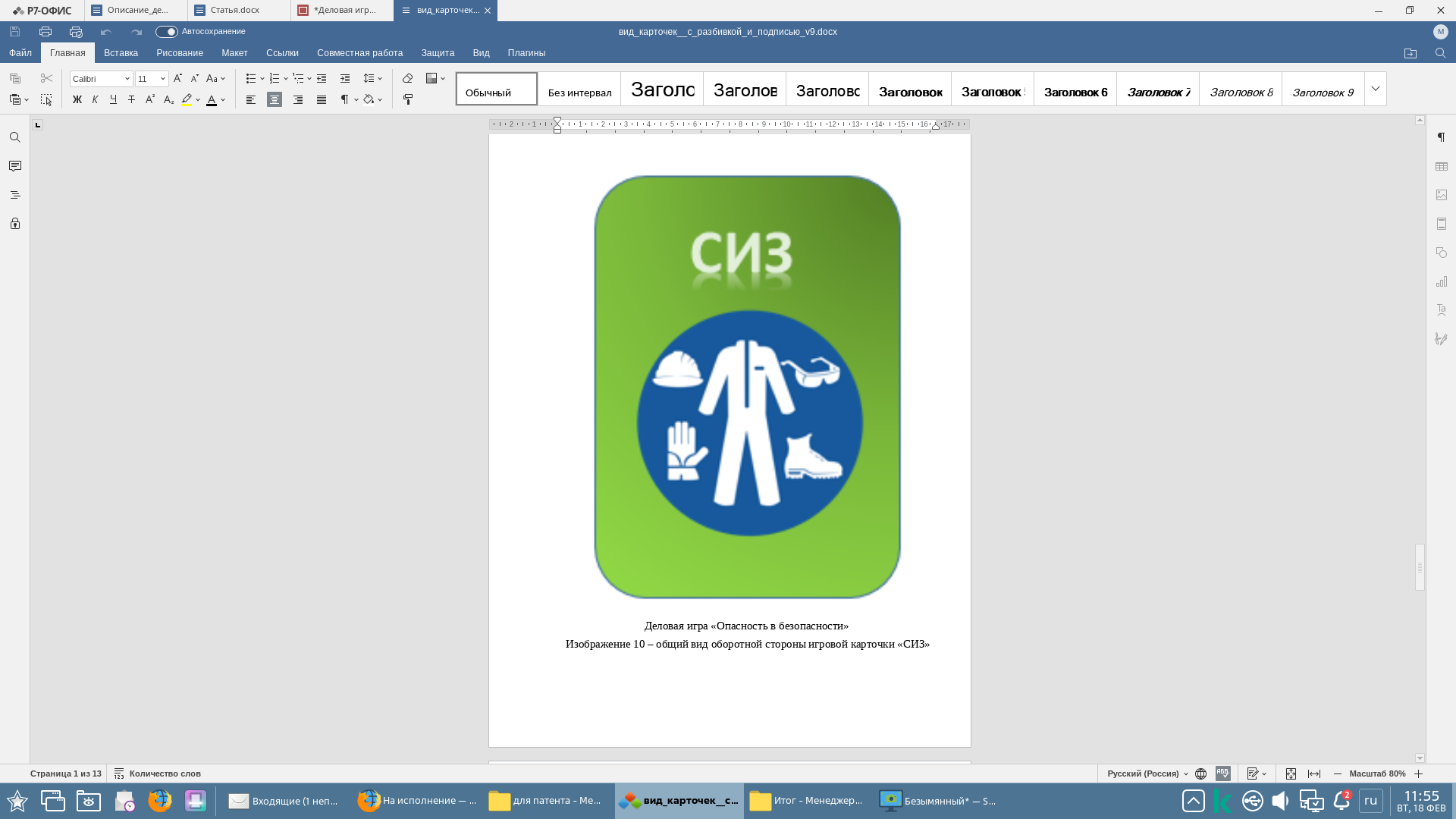 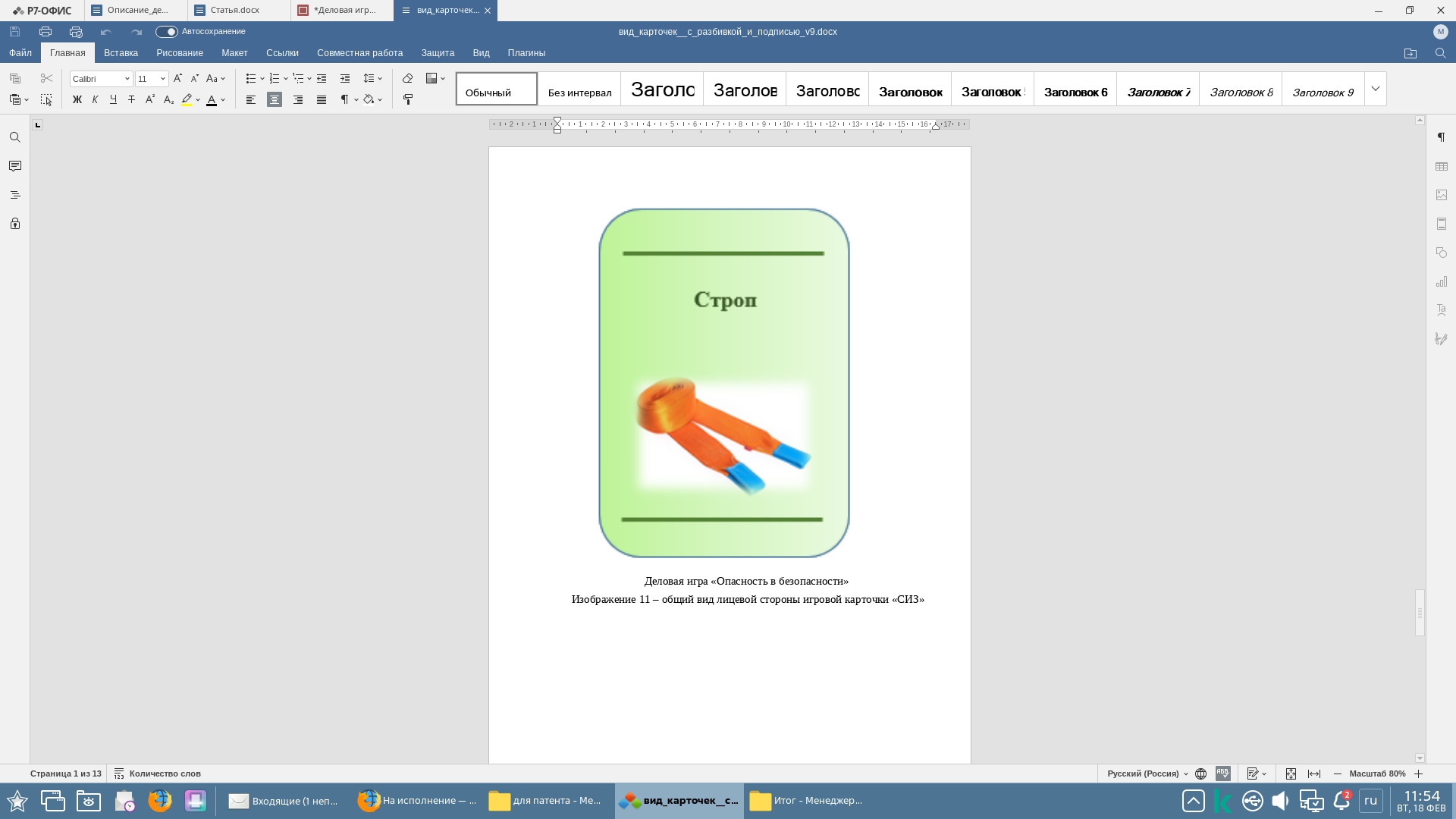 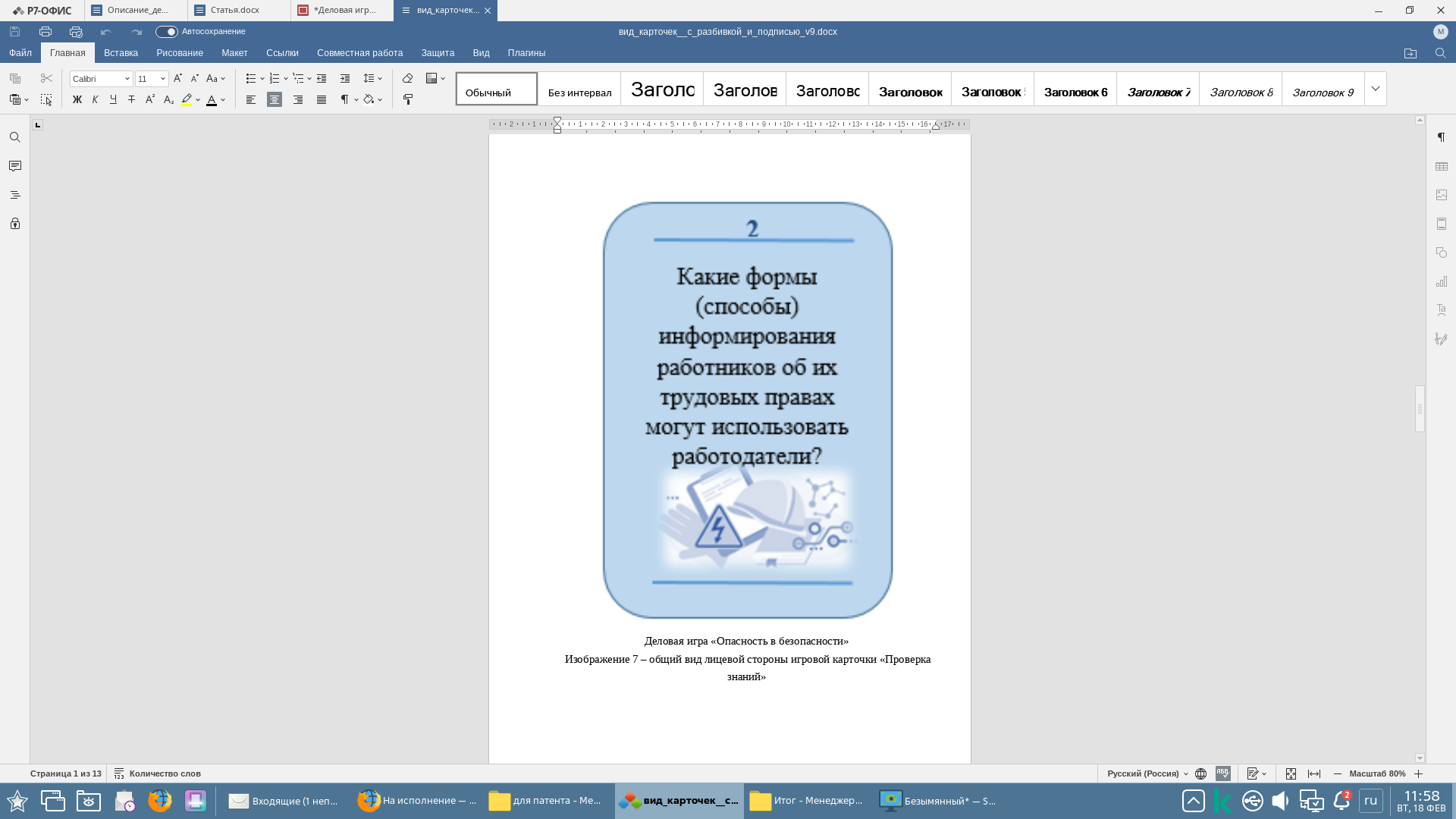 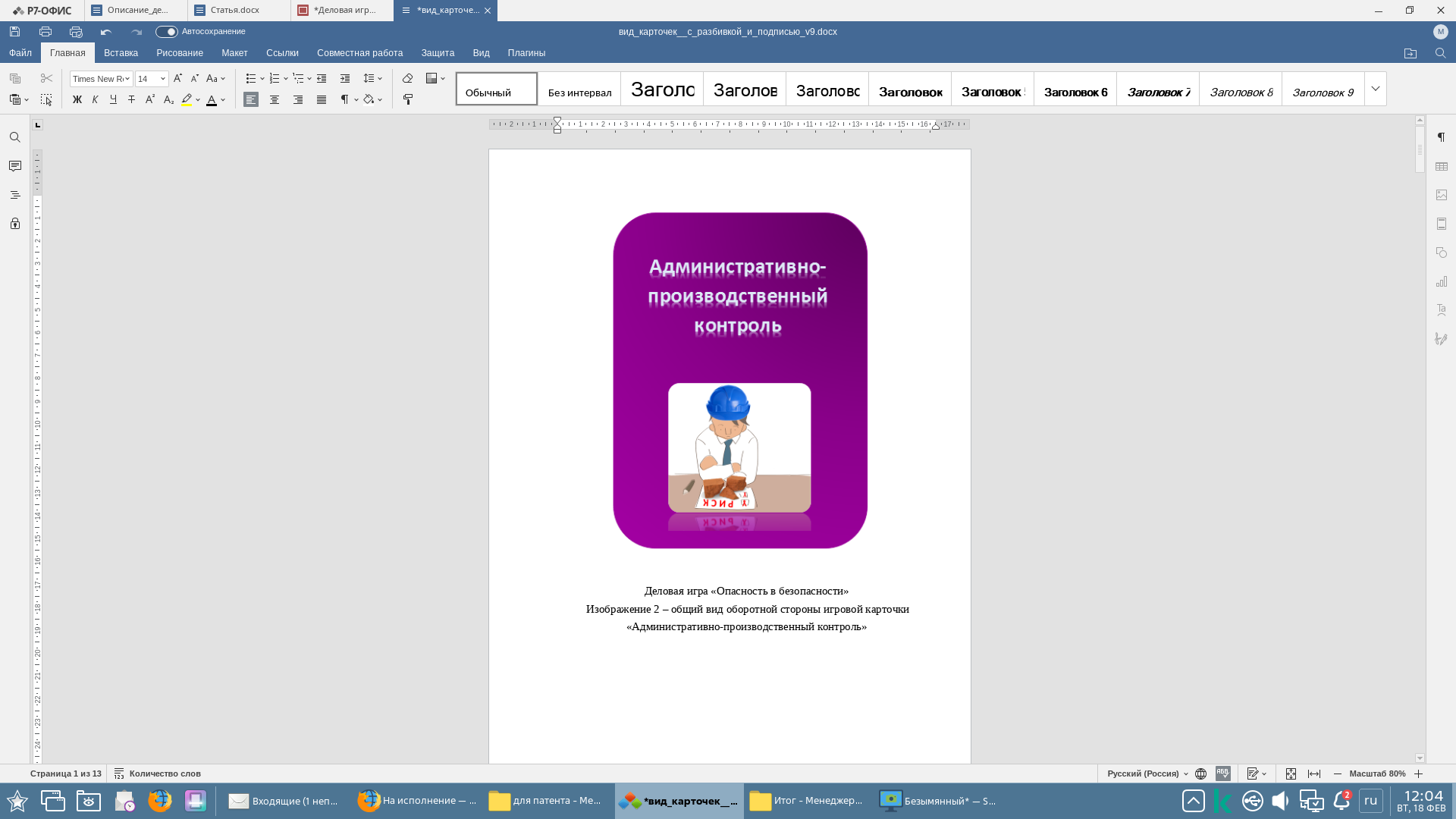 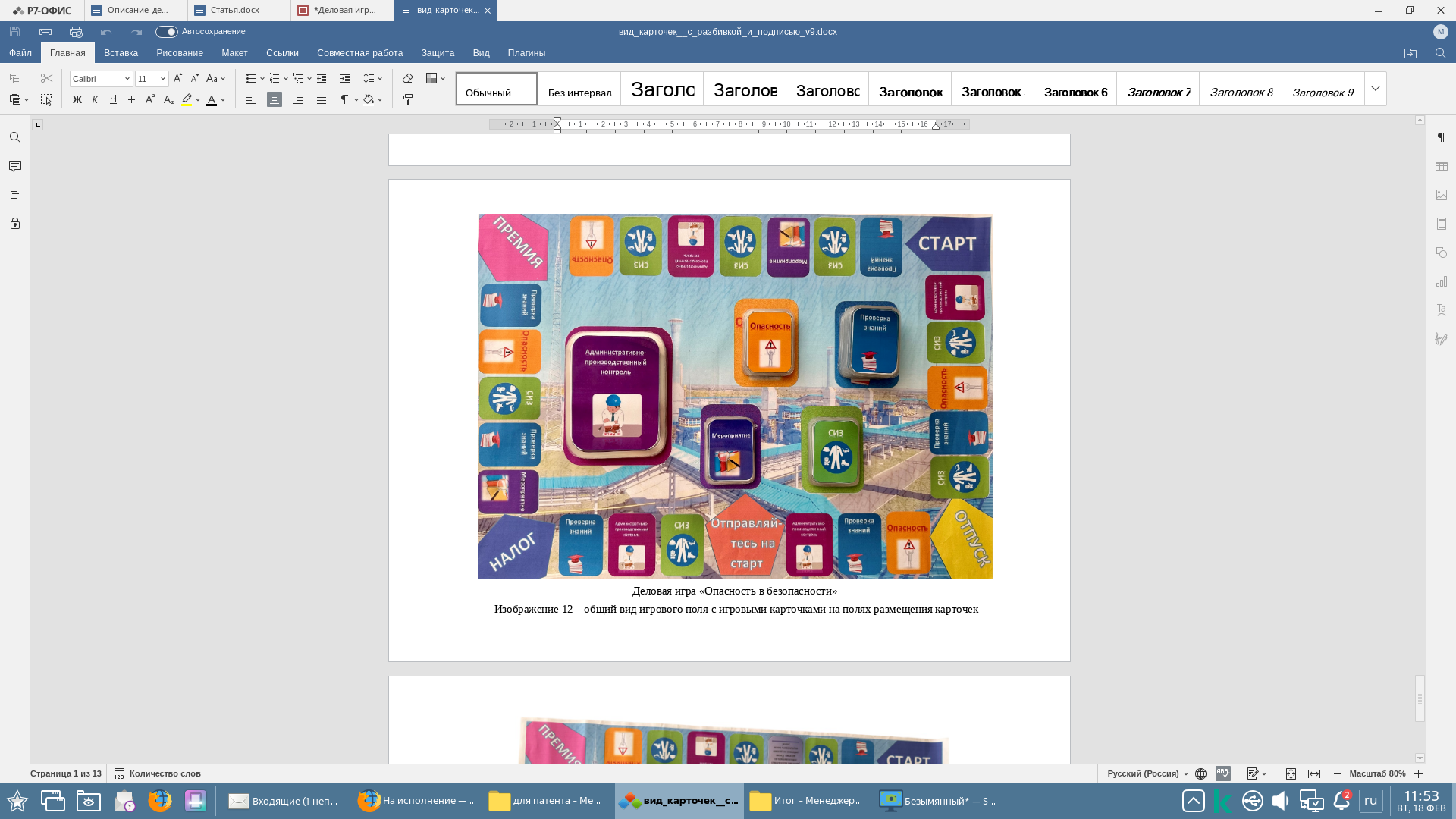 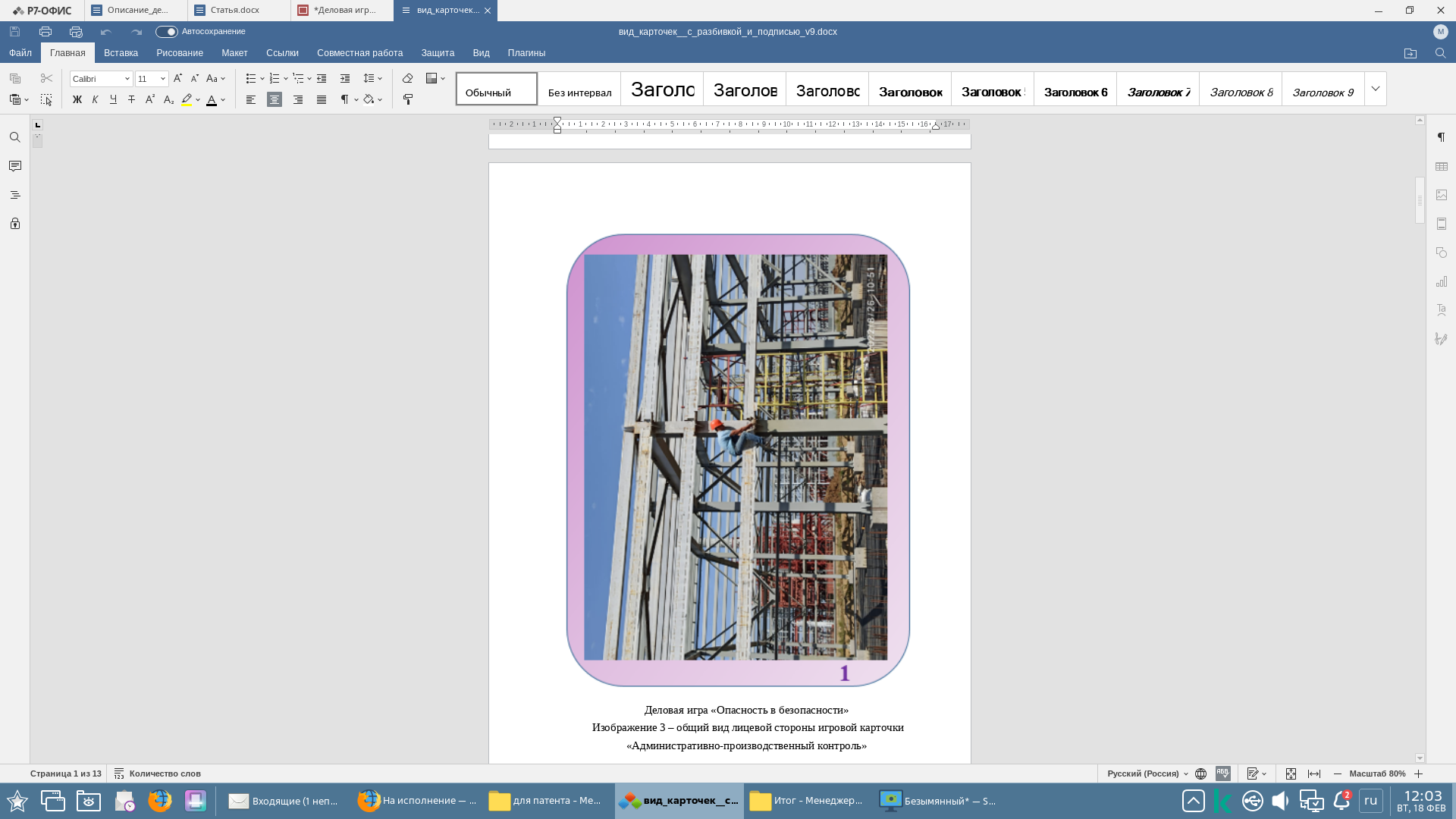 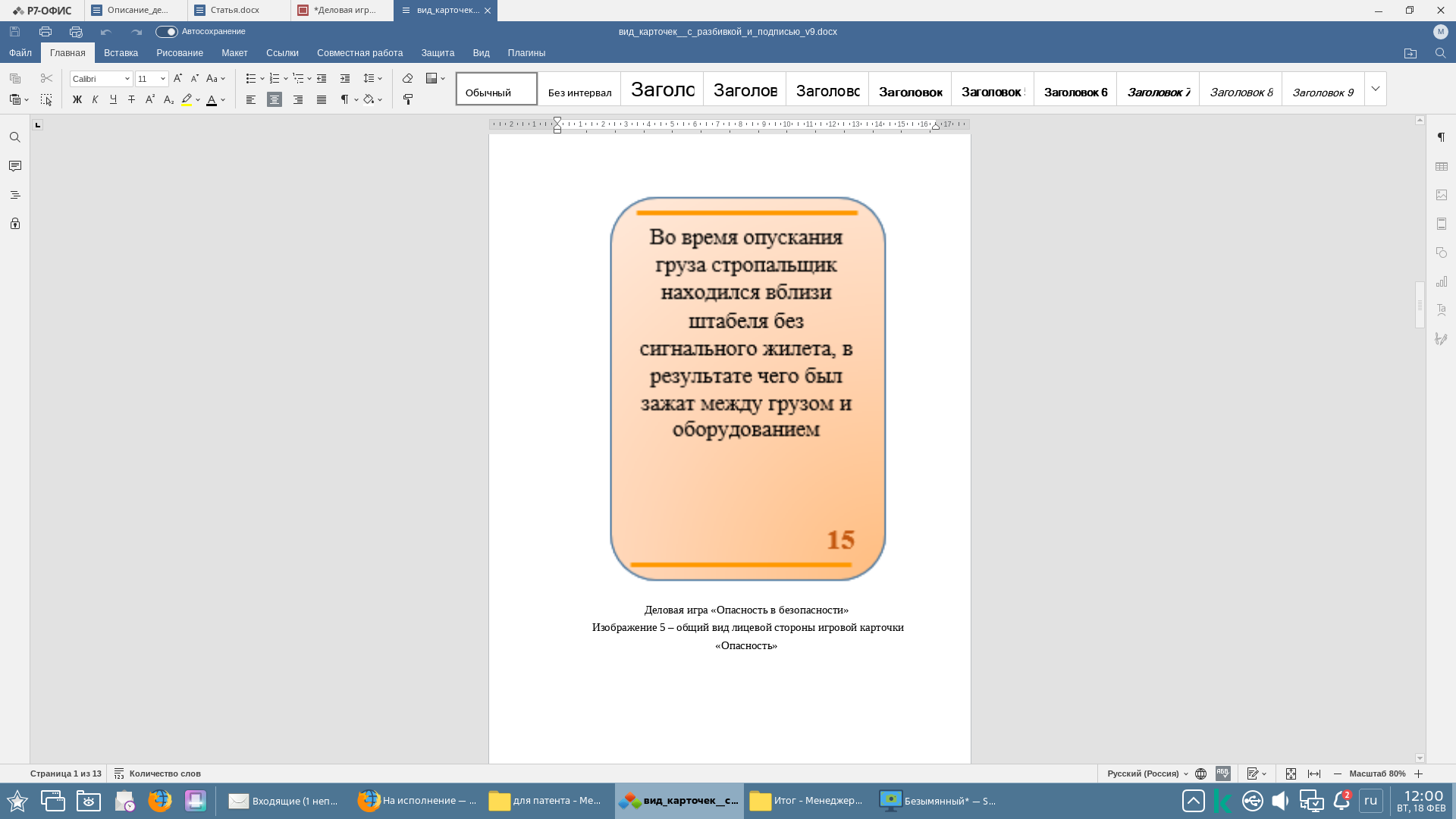 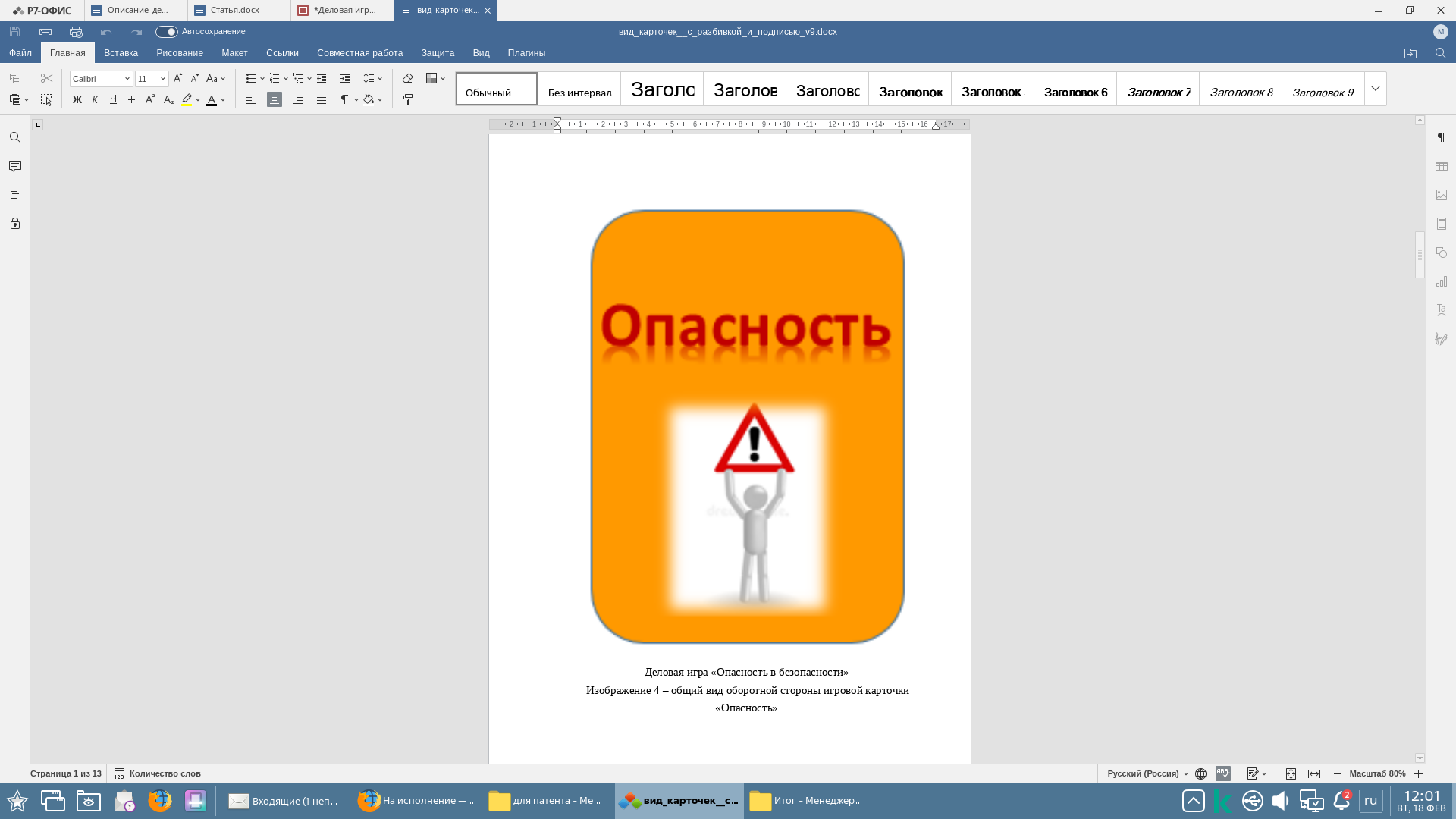 Деловая игра по производственной безопасности 
«Опасность в безопасности»
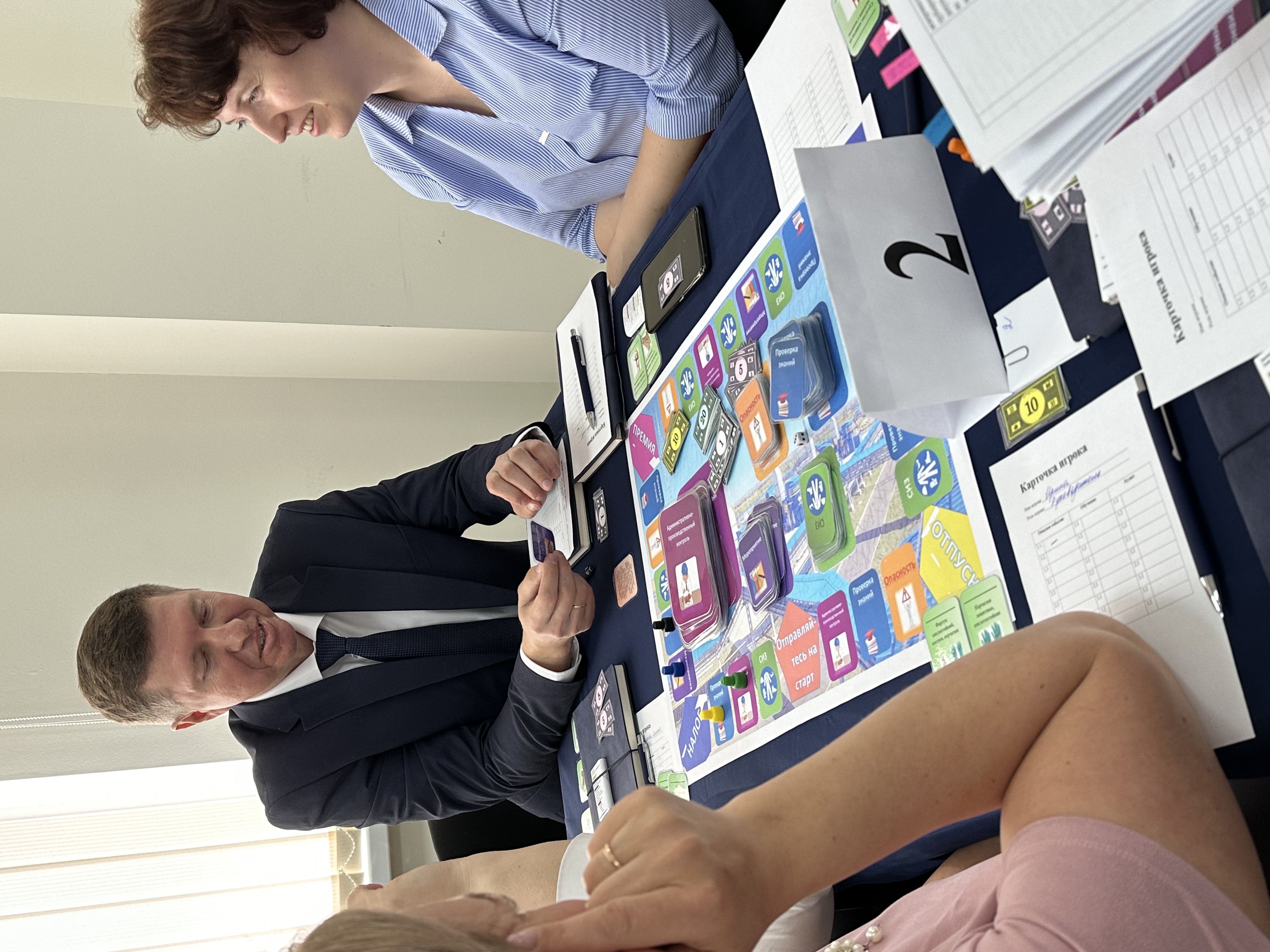 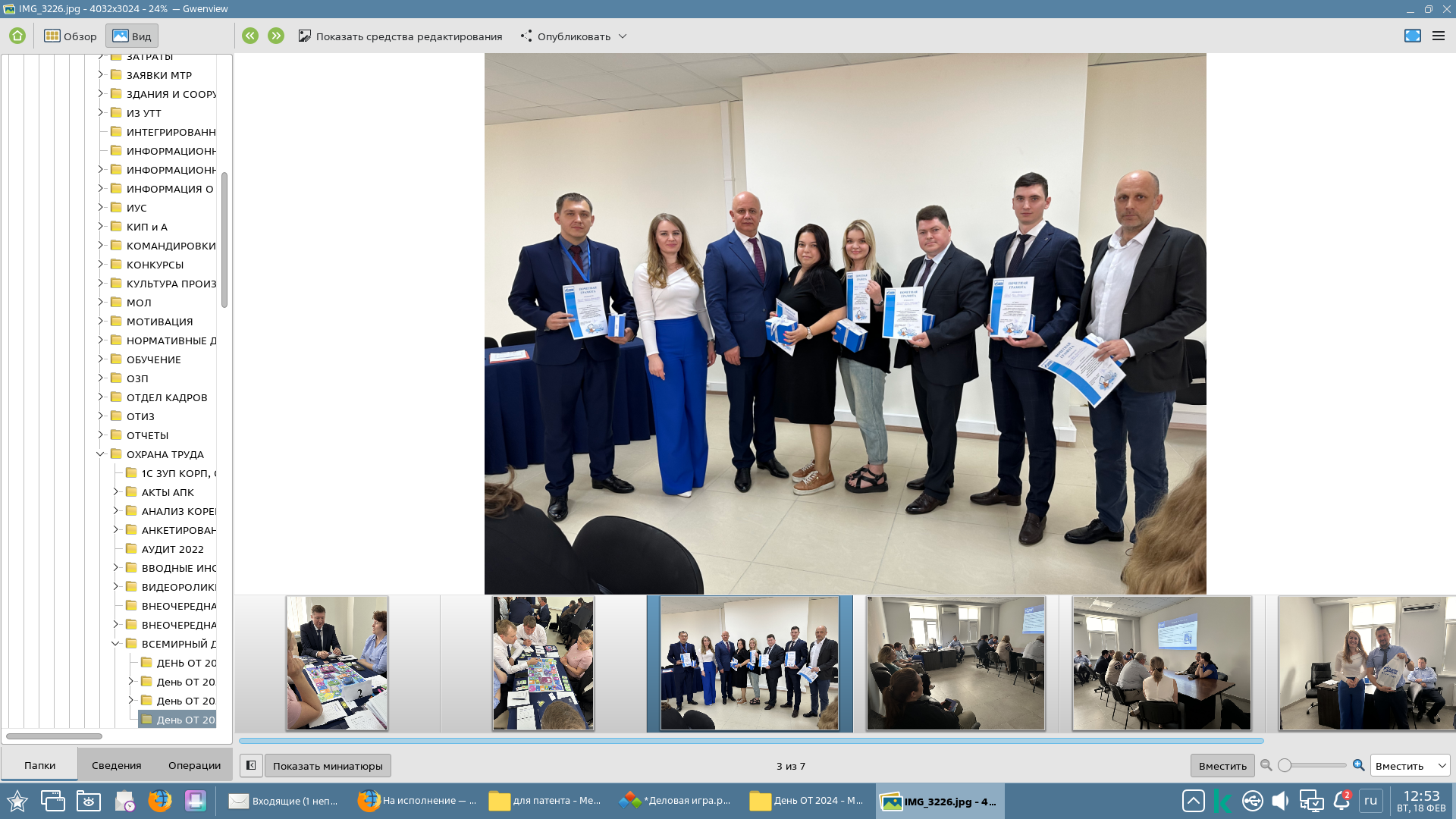 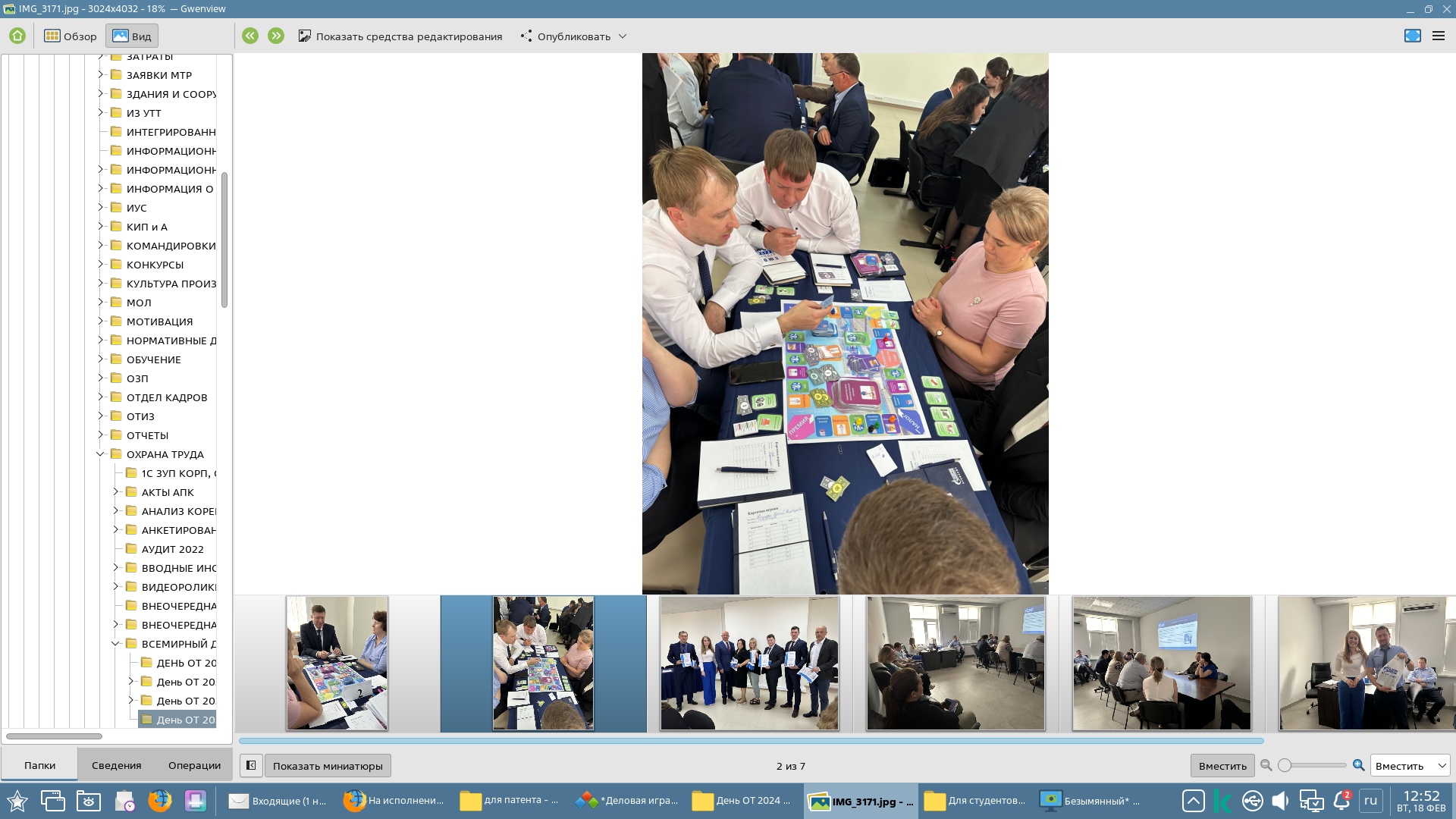 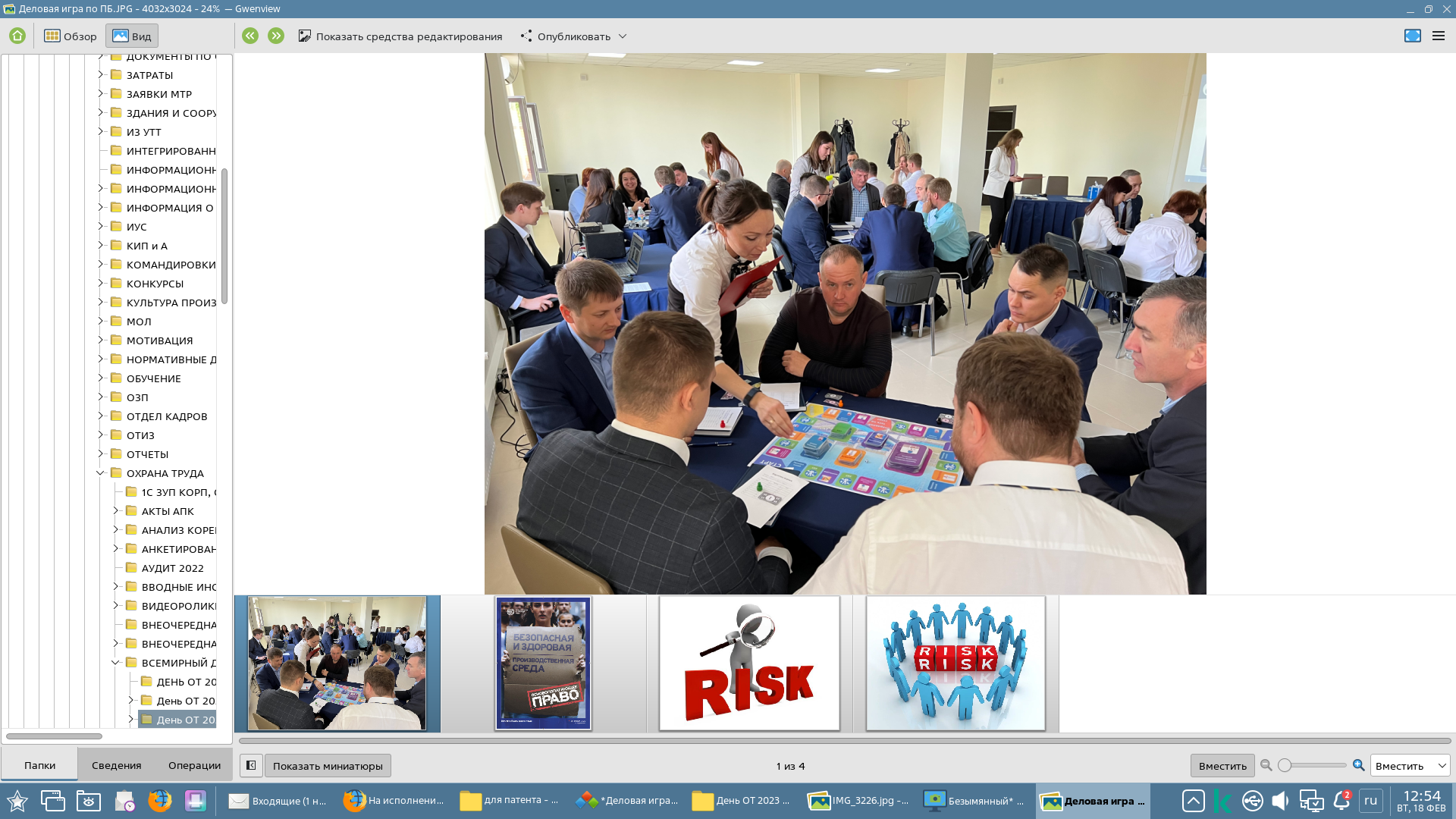 Уже два года подряд в преддверии Всемирного дня охраны 
труда данная игра проводится среди всех 18 филиалов 
Общества, в которой участвуют не только представители групп/служб по производственной, но и привлекаются уполномоченные по охране труда.
Участники деловой игры отмечают ее направленность на вовлечение работников в систему управления производственной безопасностью, лучшее усвоение изученного материала.
Деловая игра по производственной безопасности 
«Опасность в безопасности»
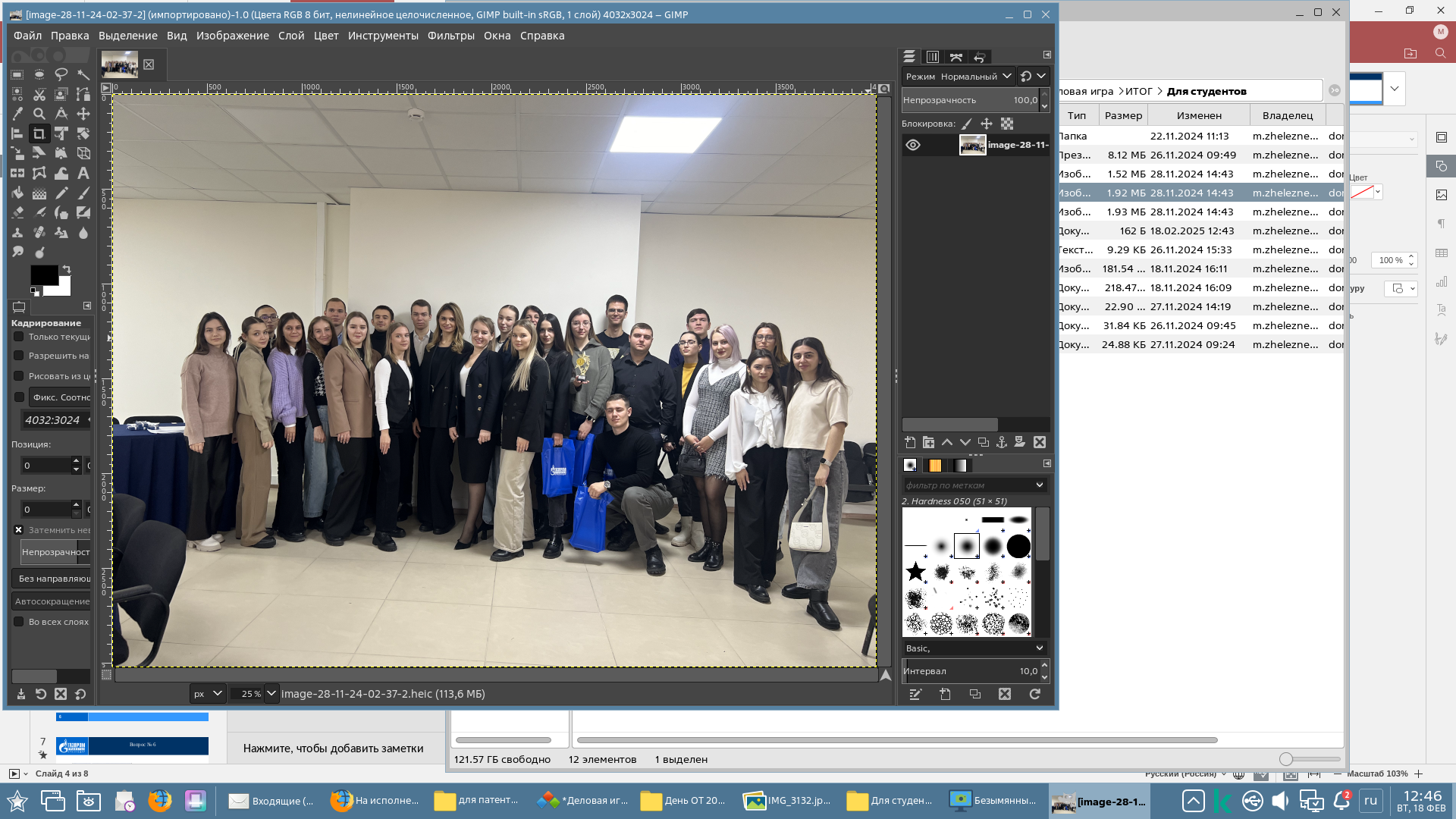 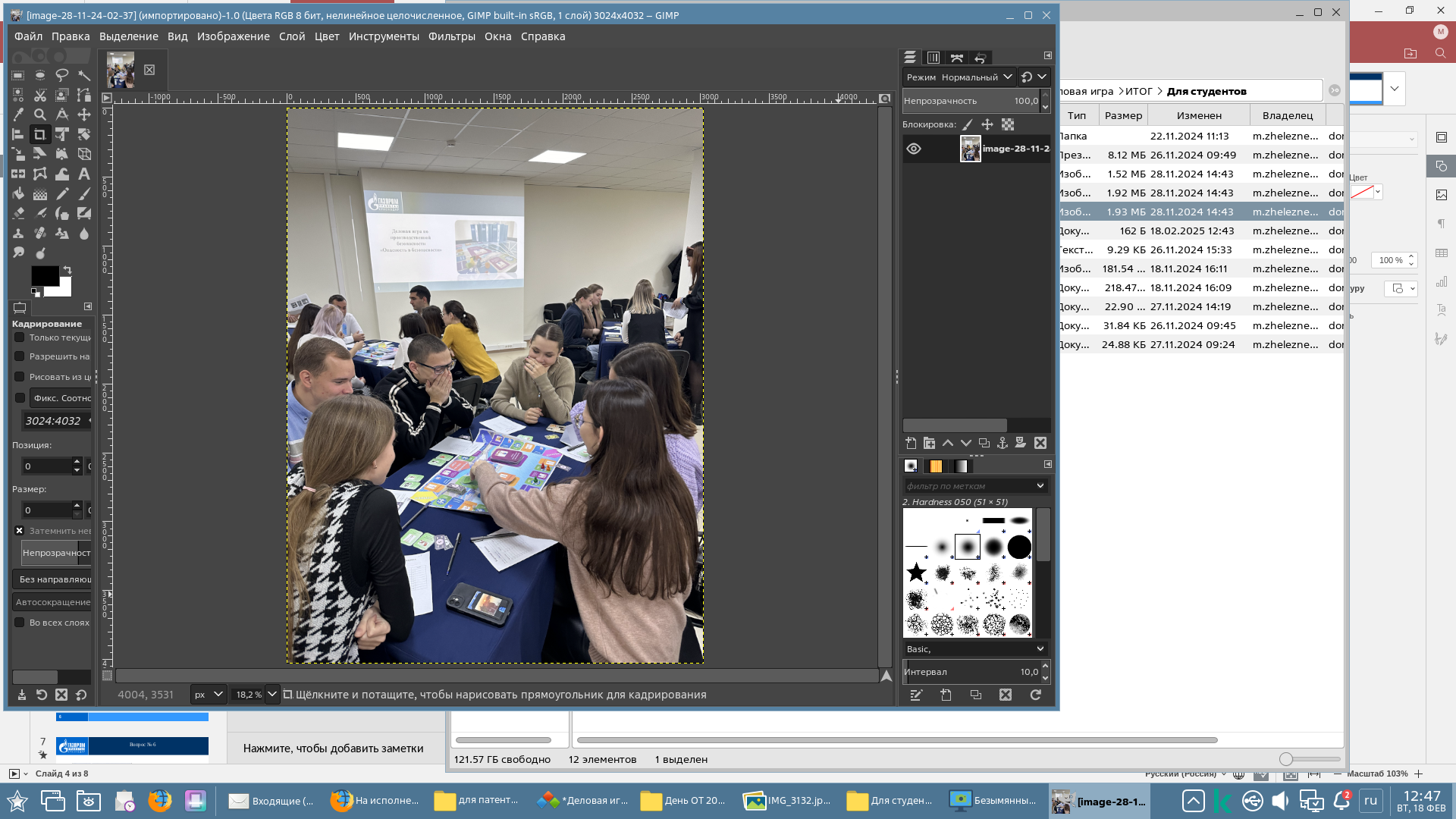 Осенью 2024 года игра по производственной безопасности проводилась среди лучших студентов двух ВУЗов: ФГБОУ ВО «КубГТУ» и ФГБОУ ВО «КубГУ» по направлению подготовки «Техносферная безопасность». Будущим коллегам представилась возможность испытать на себе современные инструменты в области обучения работников на производстве, вовлечения их в единую систему управления производственной безопасностью.
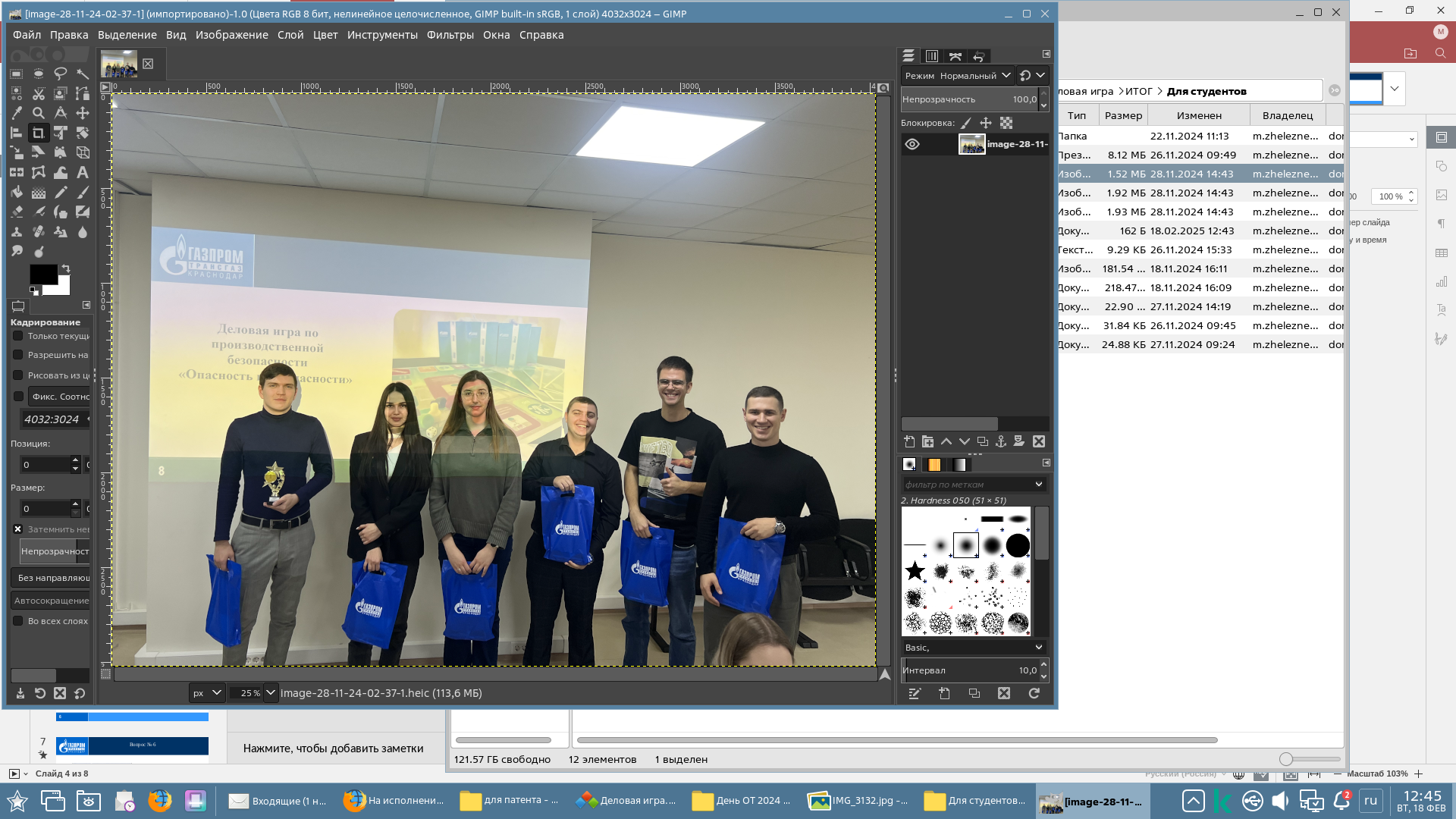 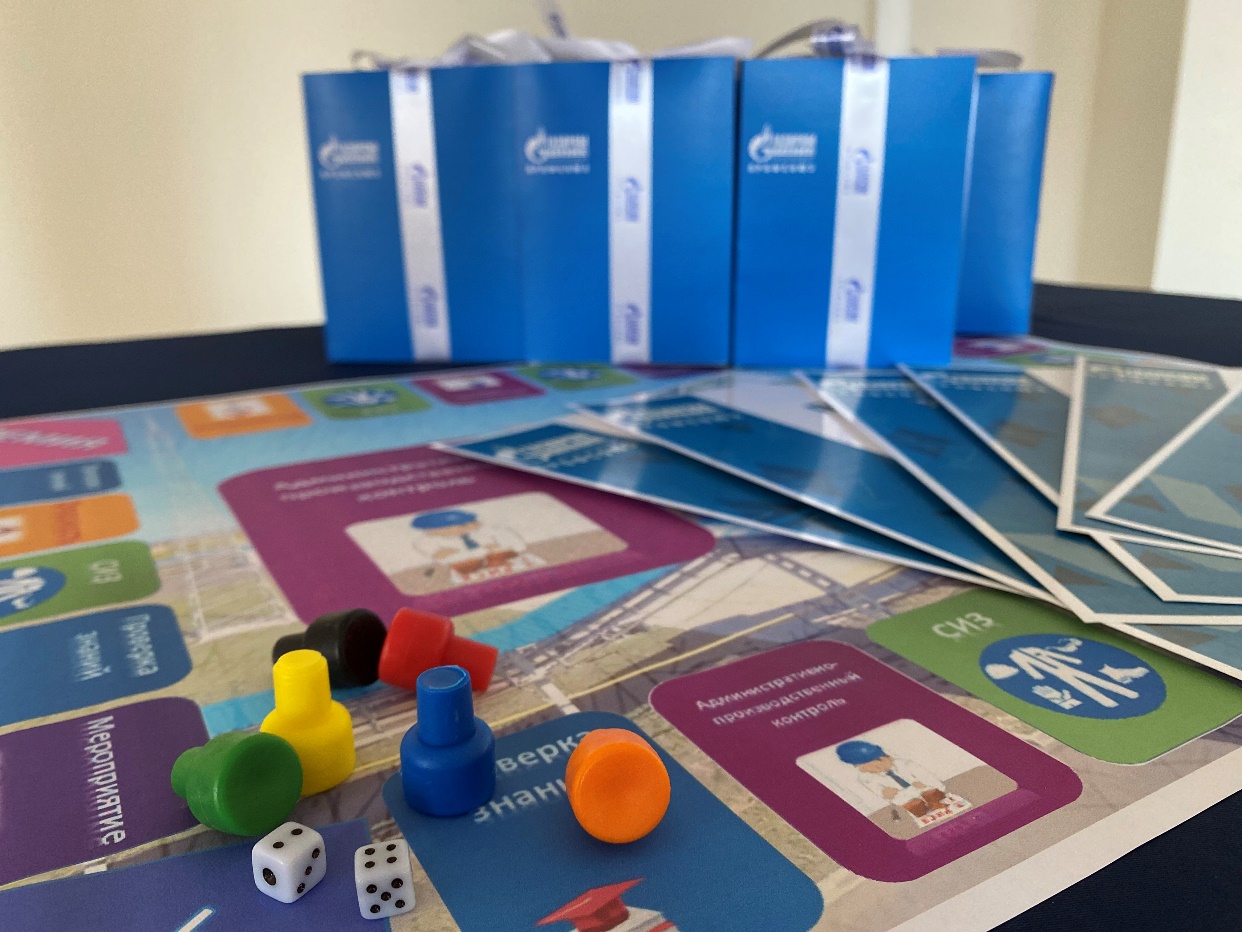 Деловая игра по производственной безопасности 
«Опасность в безопасности»